Lecture 16: Gravitational potential energy and space travel
Universal gravitational potential energy
Space travel problems
Escape speed
Orbital energy
Multiple objects
Gravitational potential energy
Conservative force
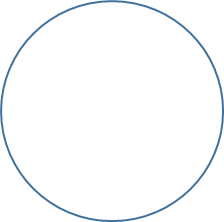 negative!
Potential energy diagram
Potential energy diagram
Escape condition
Escape speed
Minimum speed an object must have at distance R from central mass M if it is to go infinitely far away
Example: Escape speed from Earth
Example: Escape speed from orbit
Speed necessary to escape gravitational field of the Sun when object is launched from Earth:
Orbital Energy
Satellite Motion
Multiple objects
Example with multiple objects
If the shuttle was initially at rest at X, how much work did the engines do?